PowerPoint presentation
Unit 302: Supervise and monitor own section
Set goals and targets to manage own section
Goals and targets
Team goals are the long-term vision for the team, with the results the organsation is looking to achieve.
The more a team are involved in agreeing what results need to be achieved, the more committed they will be to achieving them.
Targets are the smaller steps to be taken to achieve the goals. They are more specific and have a measurable outcome.
Targets need to be:                              
Specific
Measurable  
Achievable
Realistic
Timebound
.
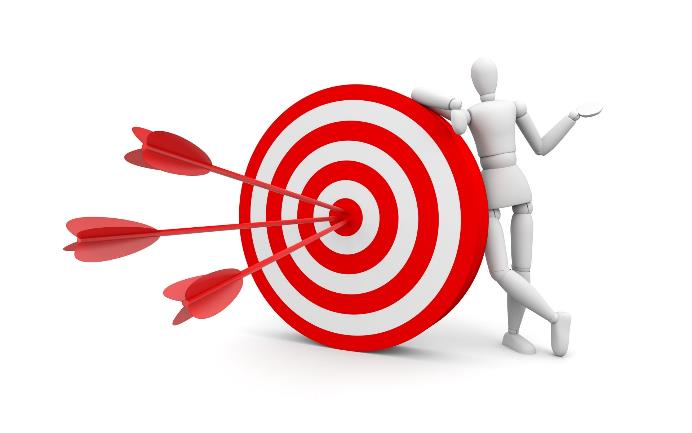 Goals
Purpose of team goals:
To provide transparency – everyone is on the same page
To motivate the team – encourages the team to achieve 
 To enable collaboration – one persons success is everyone success.

Importance of team goals:
Boosts work performance
Strengthen working relationships
Provides a sense of belonging.
Targets
Purpose of targets:
To enable success to be measured                 
To provide a clear focus for the team
To support team building
To track progress.

Importance of targets:
To aid allocation of tasks
To provide a clear focus for the team
To enable results to be celebrated.
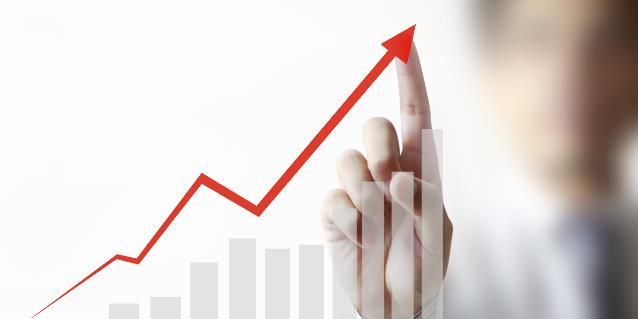 Supervising own section
Within a supervisory role in a professional kitchen, you need to understand the range of tasks involved to ensure you fully commit to the role. Some of these tasks include:
Planning
Monitoring                                                 
Reviewing
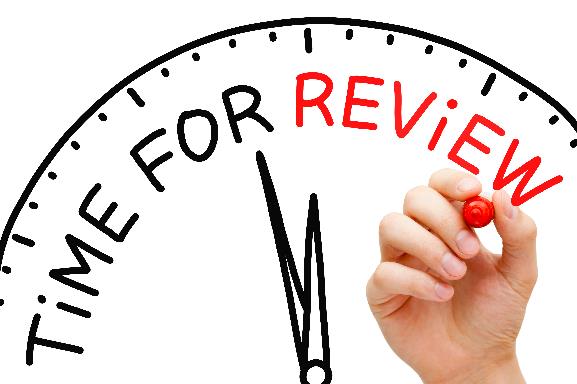 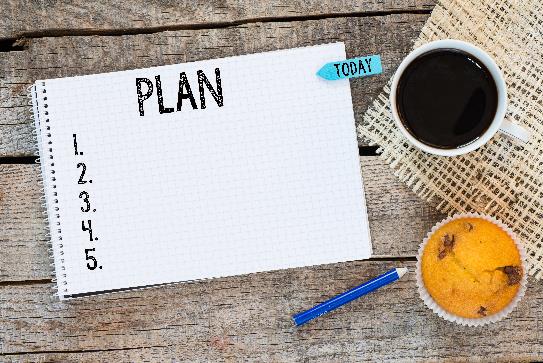 Planning
A supervisor within the professional kitchen environment should understand the need to plan with regards to:
Setting and communicating goals
Setting and communicating targets
Developing work schedules
Team Development
Health safety and welfare
Risk assessment
Implementation of standards
Resource and budget management.
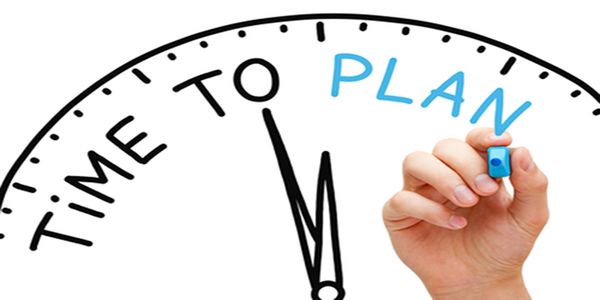 Briefings
A team briefing is a type of communication where the team get together to share information, ask questions and provide feedback.
The aim of a team briefing is to:
Disseminate information to the team in a timely, concise and clear manner
Ensure everyone in the team understands the information
Provide opportunities for two-way communication.
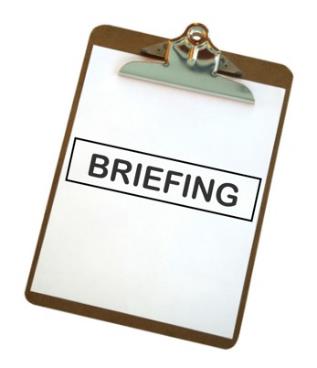 Types of briefing
At the start of a shift:To allocate tasks,To issue standardised recipesTo issue prep listsTo motivate the team.
Pre-service:To outline the plan for serviceTo discuss special requestsTo discuss / reinforce service standardsTo discuss potential issues for serviceTo motivate the team.
At the end of the shift:To de-brief the teamTo share customer feedbackTo provide team/individual feedback on performanceTo deal with any issues.
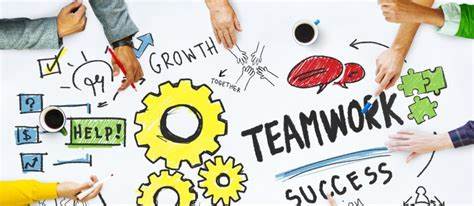 Briefings continued
Benefits:
Opportunity for two-way communication, listening and responding to questions
Encourages a democratic style of leadership as the team have an input and can share ideas
Motivates the team
Avoids misunderstandings
Ensures the team are kept up to date on practices, procedures and standard
Develops a shared vision and team work.
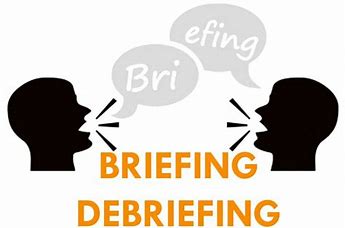 Considerations when planning a briefing
Timings – not too long, at the appropriate time
Information to be shared - targets for the day/shift
Specific actions to be addressed
Plan for the day/shift/service
Motivational techniques – incentives, pep talk
Style – of delivery.
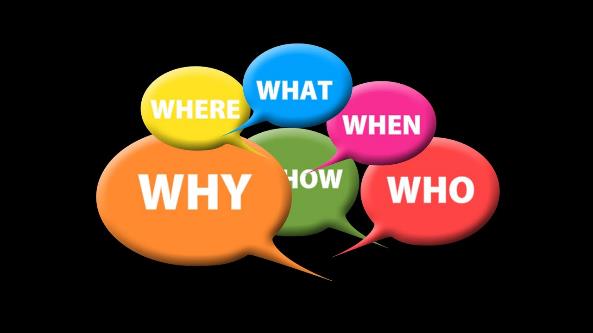 Any questions?